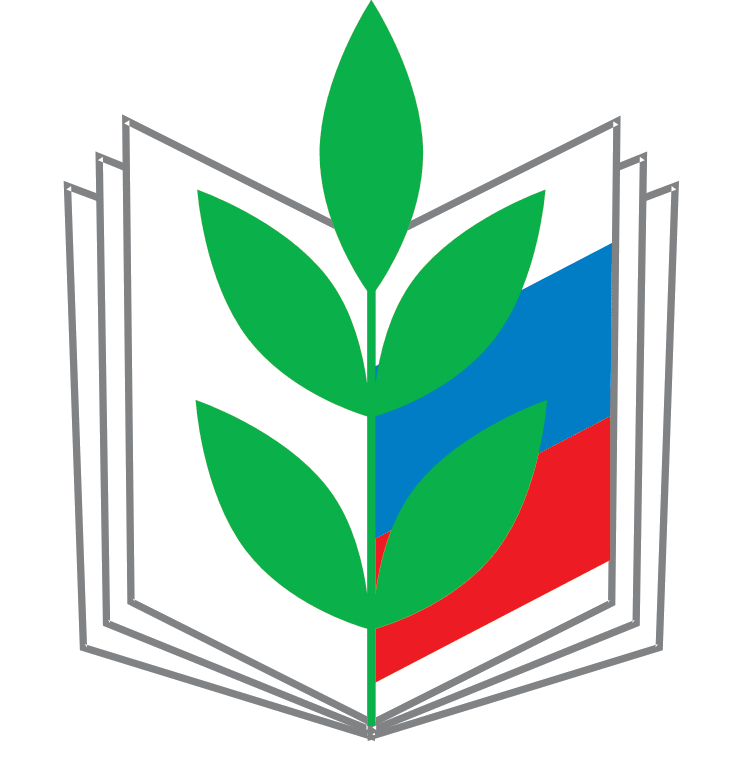 Первичная профсоюзная организация МБОУ СОШ №3 имени А.С. Пушкина.
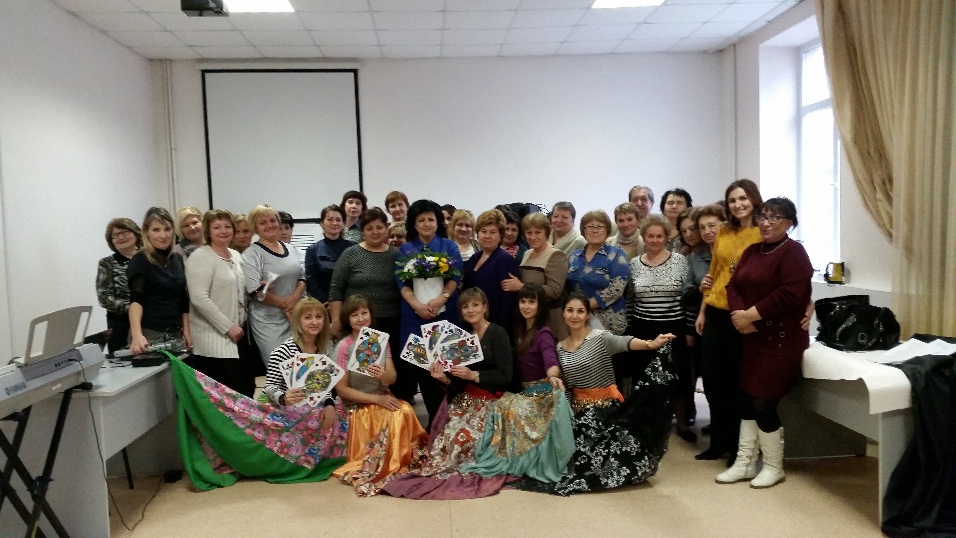 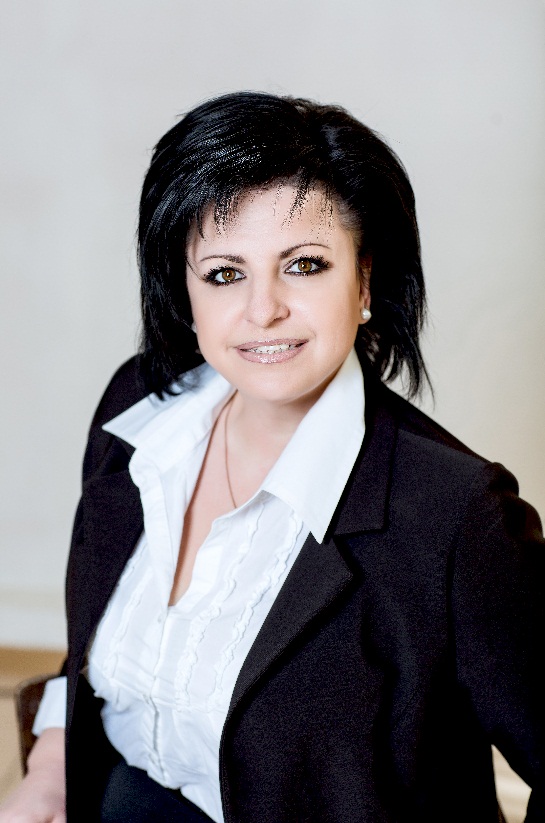 Председатель профкома
           Полещук М.А.
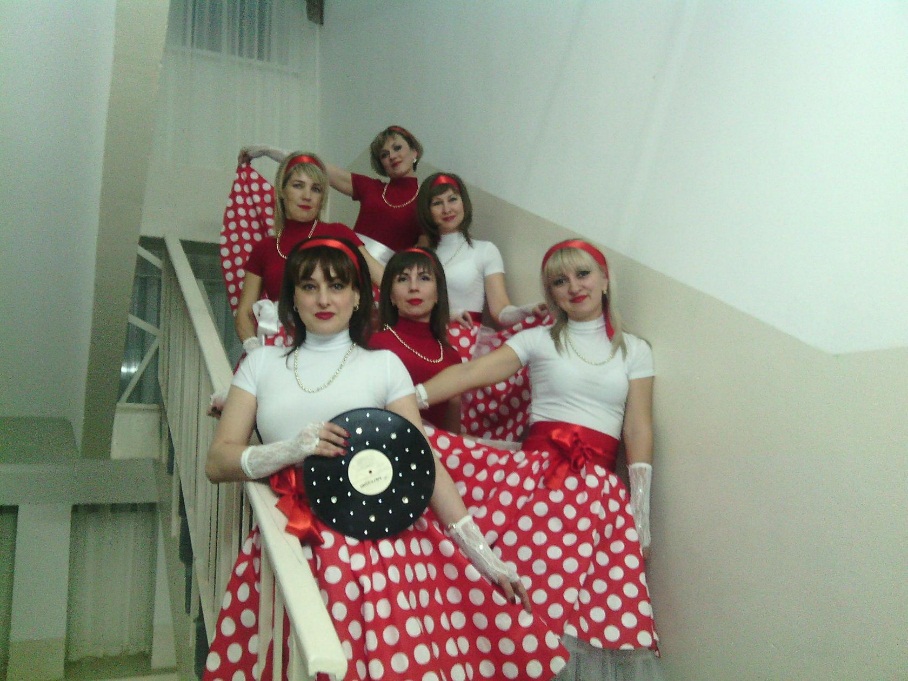 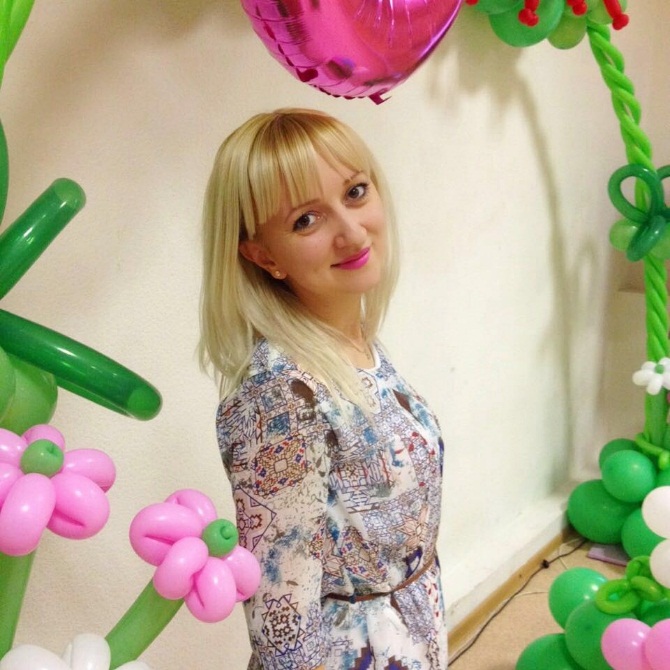 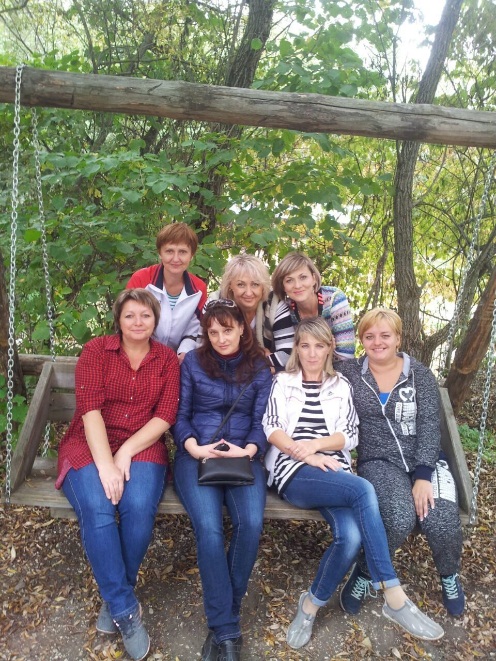 Директор школы
Переварова О.В.